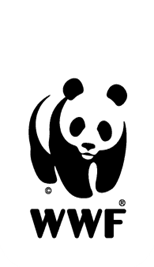 Människan har inte vävt livets väv hon är blott en tråd i den.

Människor ska härska över havets fiskar, himlens fåglar, boskapen, alla vilda djur och alla kräldjur som finns på jorden.

Var nyfiken och förundrad över allt.
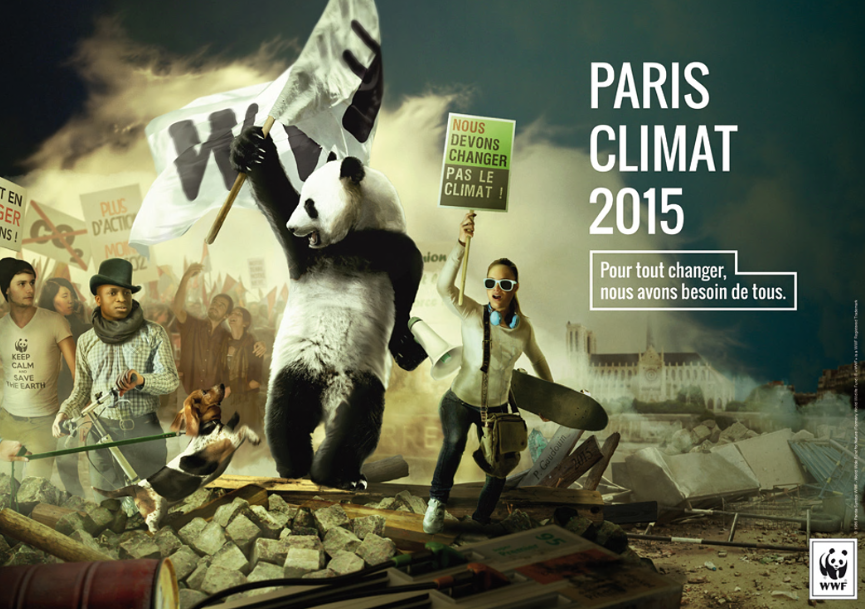 [Speaker Notes: Det handlar om världen. Viktigt vad som händer i Paris.]
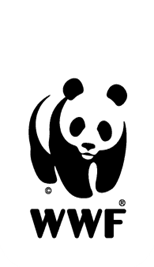 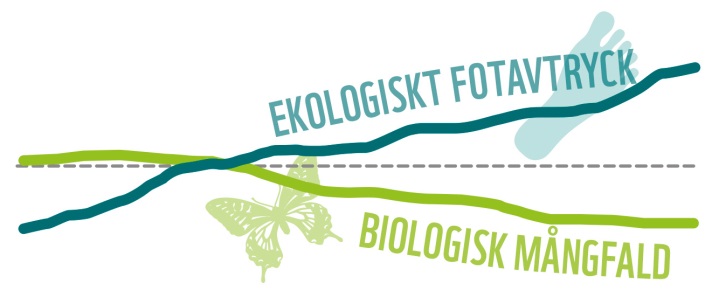 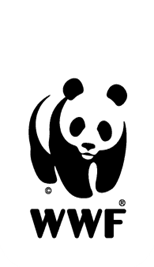 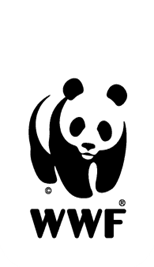 Identitet

Samband

Delaktighet